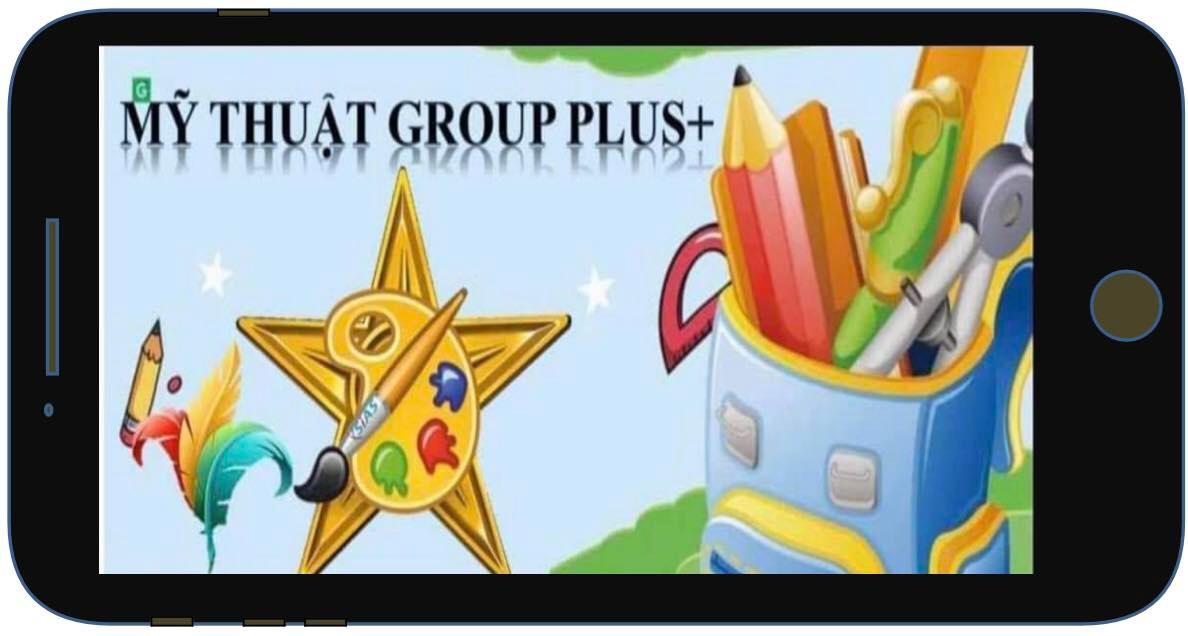 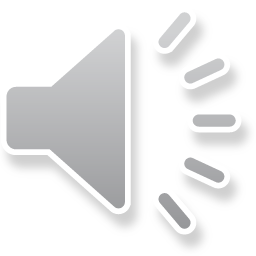 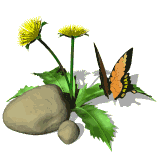 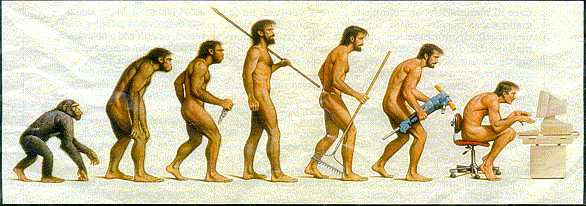 Qua bức tranh trên cho em thấy sự phát triển của loài người như thế nào?
Theo thuyết tiến hóa của Đác uyn loài người được tiến hóa từ loài vượn cổ tiến hóa trong nhiều năm và dáng đi thẳng dần cùng với sự tiến hóa về trí tuệ…Người Việt chúng ta tự hào là cái nôi xuất hiện cảu văn minh loài người, điều này được chứng minh bởi rất nhiều những di vật cổ đại…
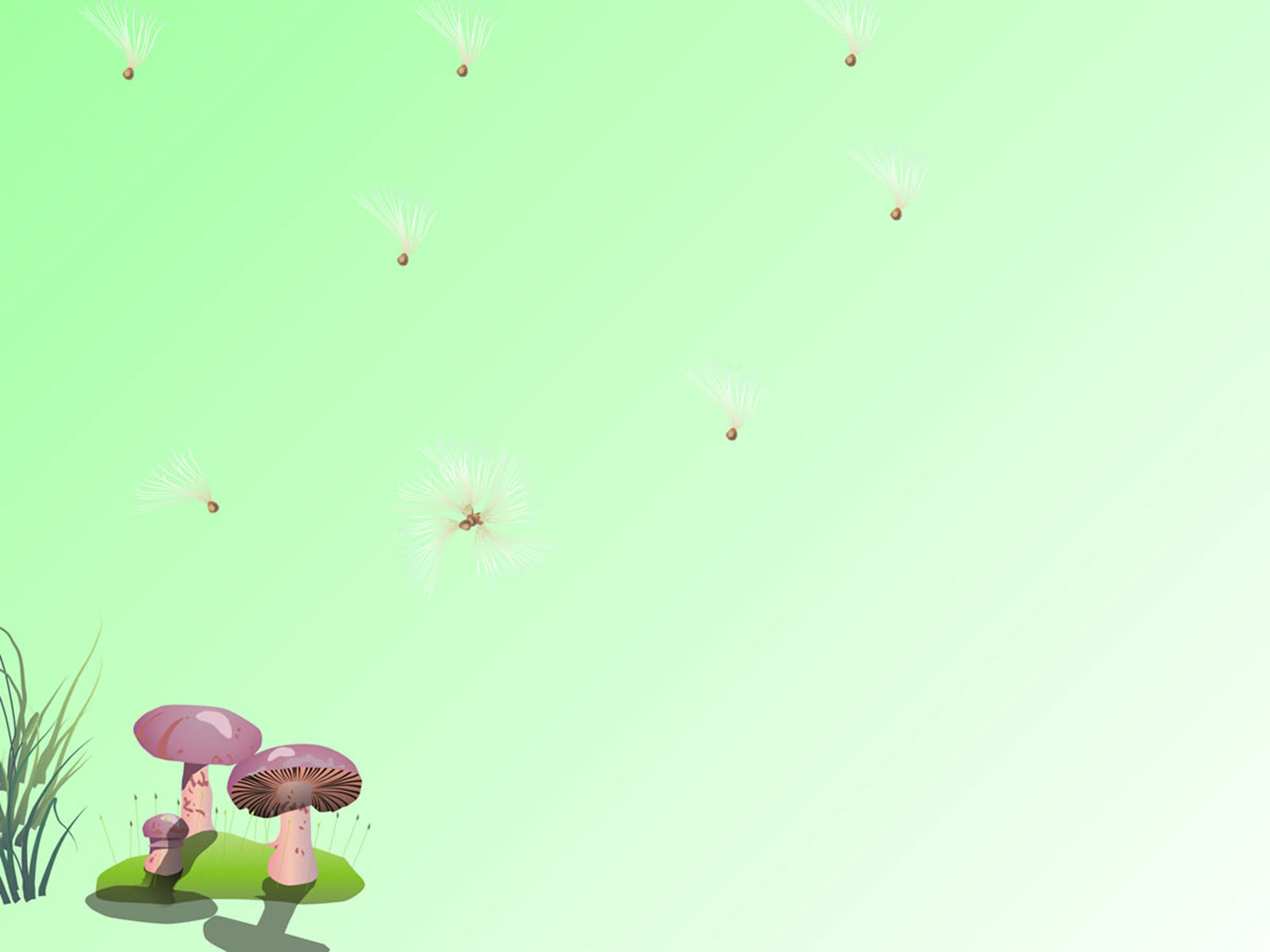 Bài 8: Mĩ thuật Việt Nam thời kì Tiền sử
Yêu cầu cần đạt
- Biết được một số di sản mĩ thuật Việt Nam thời kì Tiền sử;
- Biết và mô phỏng được một di sản mĩ thuật Việt Nam thời kì Tiền sử;
- Hiểu được giá trị và biết giữ gìn di sản thời kì Tiền sử
Một số di sản mĩ thuật Việt Nam thời kì Tiền sử
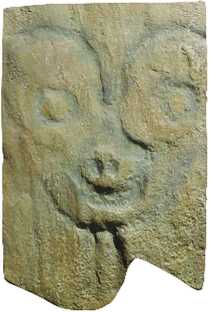 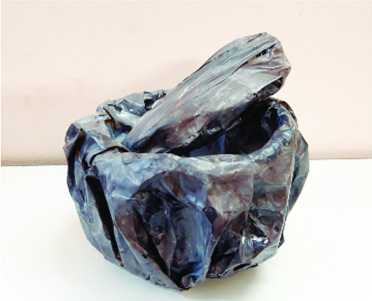 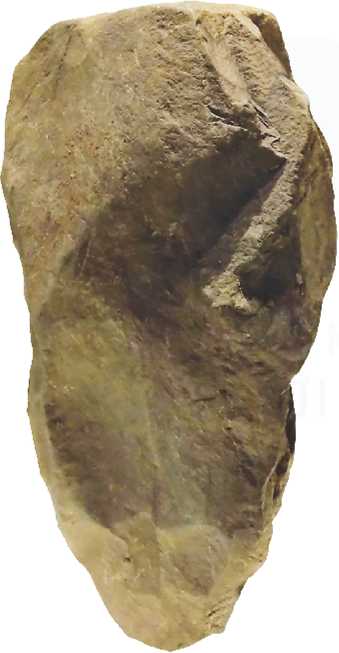 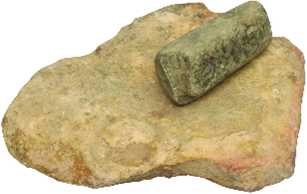 Chày và bàn nghiền đá (Chiềng xến - Làng Vành, Hoà Bình), văn hoá Hoà Bình
Nguồn: Nguyễn Dương Hoàng
Hình khắc trên vách đá hang Đồng Nội
 (Lạc Thuỷ, Hoà Bình), văn hoá Hoà Bình
Nguồn: Nguyễn Dương Hoàng
Chày và bàn nghiền đá (Chiềng xến – 
Làng Vành, Hoà Bình), văn hoá Hoà Bình
Nguồn: Nguyễn Dương Hoàng
Chày và bàn nghiền đá, sản phẩm mĩ thuật từ giấy, Trịnh Hồng Tuyển
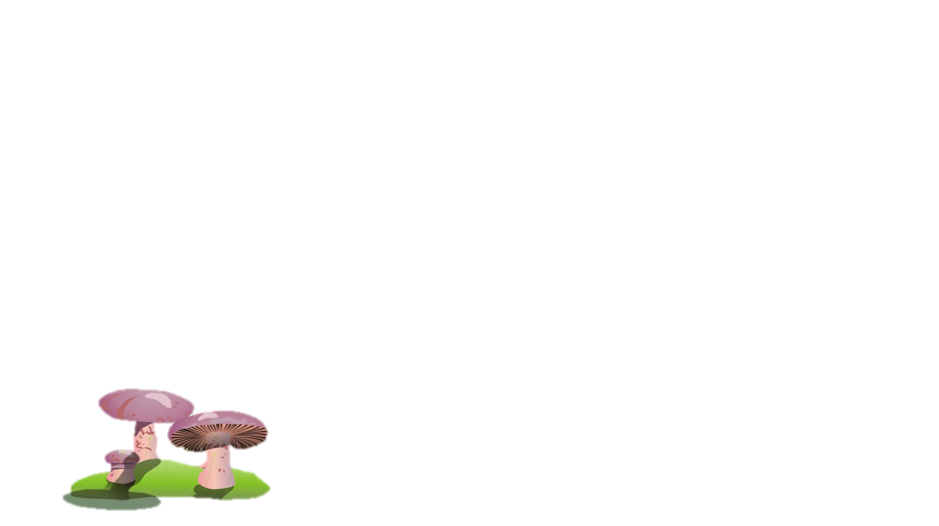 Một số di sản mĩ thuật Việt Nam thời kì Tiền sử
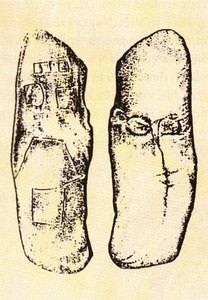 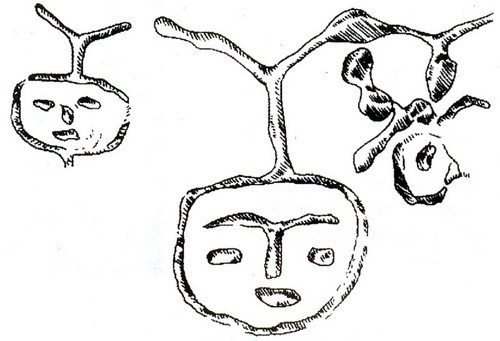 Đá Cuội có hình mặt người ở Na Ca Thái Nguyên
Hình khắc trên vách đá hang Đồng Nội 
( Thuỷ, Hoà Bình), văn hoá Hoà Bình
Thảo luận
Hình khắc mặt người đâu là 
Khuôn mặt nam, nữ, hãy giải thích theo ý hiểu của mình?
Nữ
Mặt nhỏ
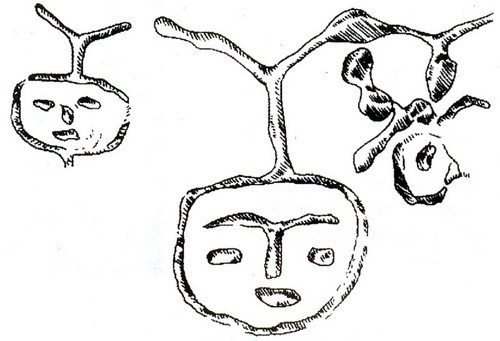 Nam
Nữ
Mặt to, lông mày rậm
Hình khắc trong hang có thể được khắc bằng đá hoặc gốm cao khoảng 1 m 60
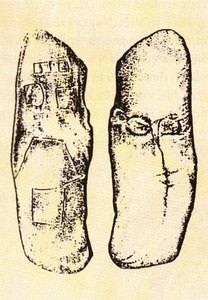 Nữ
Nam
Nữ nét khắc mềm mại, mắt tròn, miệng hơi chúm chím cười
Nét khác chắc, khỏe, cằm vuông, chán nhăn, miệng hơi có vẻ giận dỗi
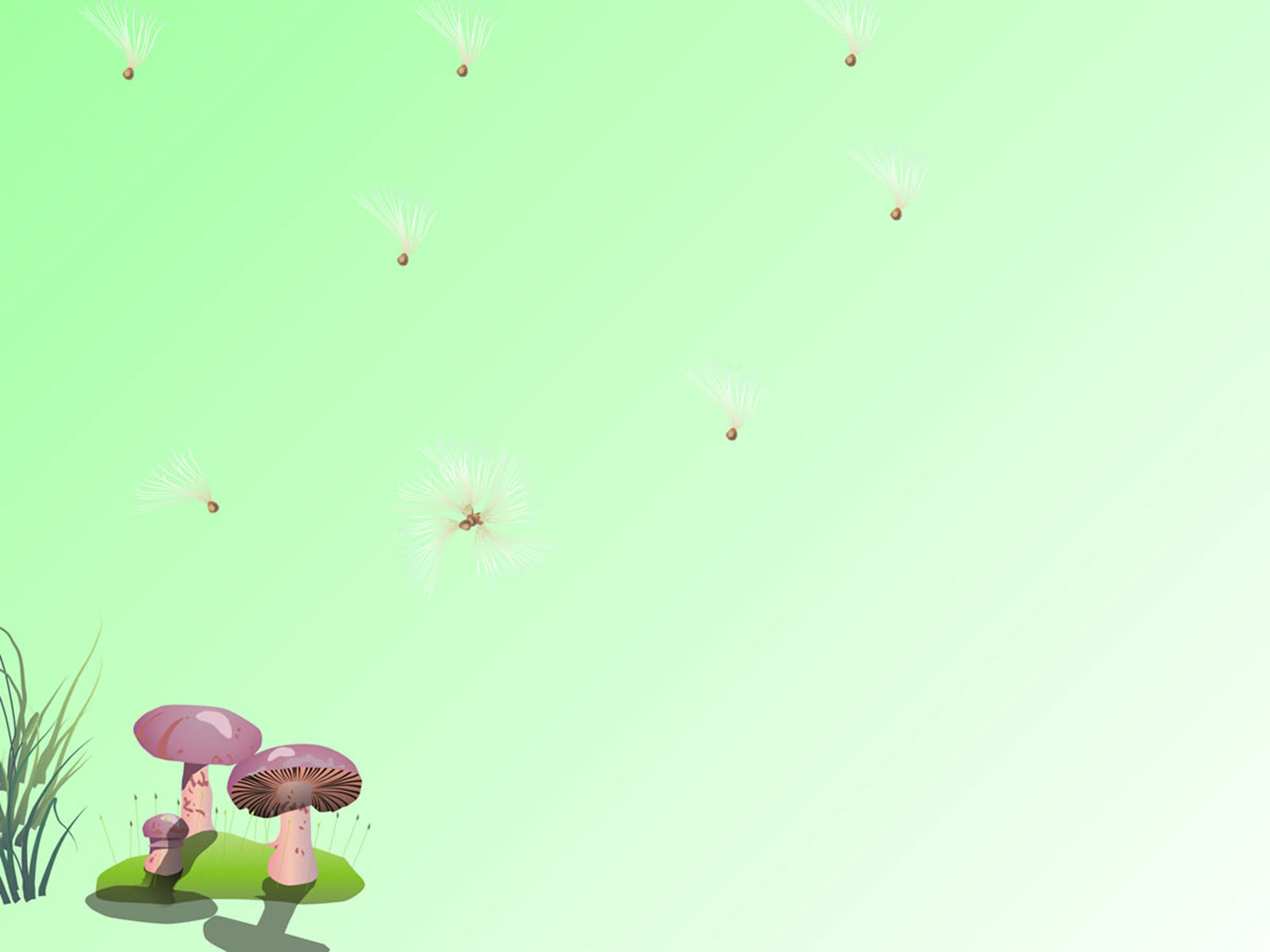 Mĩ thuật Việt Nam thời kì Tiền sử được biết đến qua một số di sản mĩ thuật của nền văn hoá Tràng An (khoảng 300 000 năm trước Công nguyên), Hoà Bình (khoảng 10 000 năm trước Công nguyên), Bắc Sơn (10 000 - 8000 năm trước Công nguyên),...
Các bước mô phỏng một di sản mĩ thuật thời kì Tiền sử
Các bước mô phỏng một di sản mĩ thuật thời kì Tiền sử
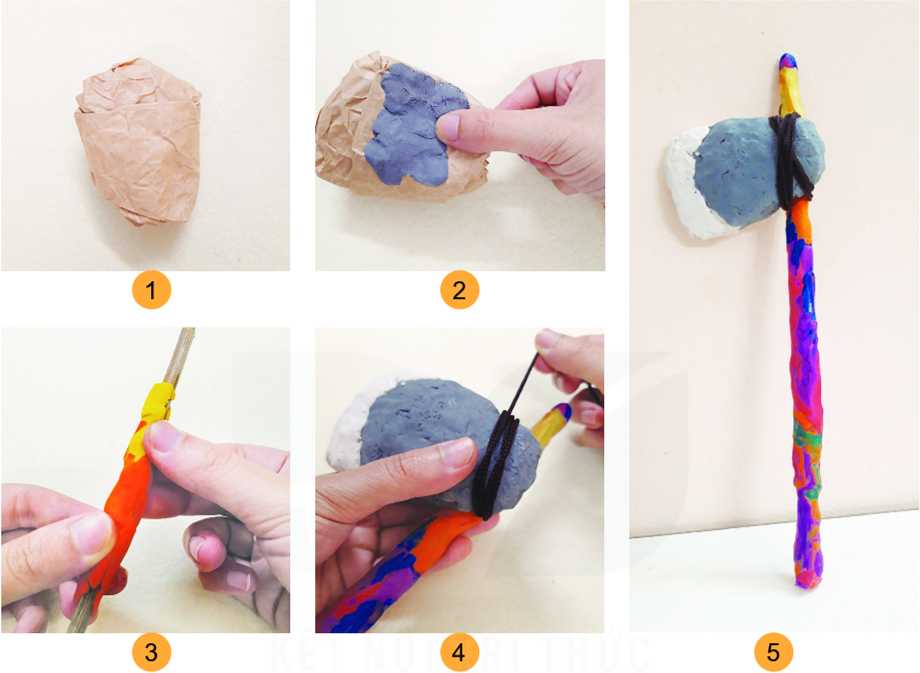 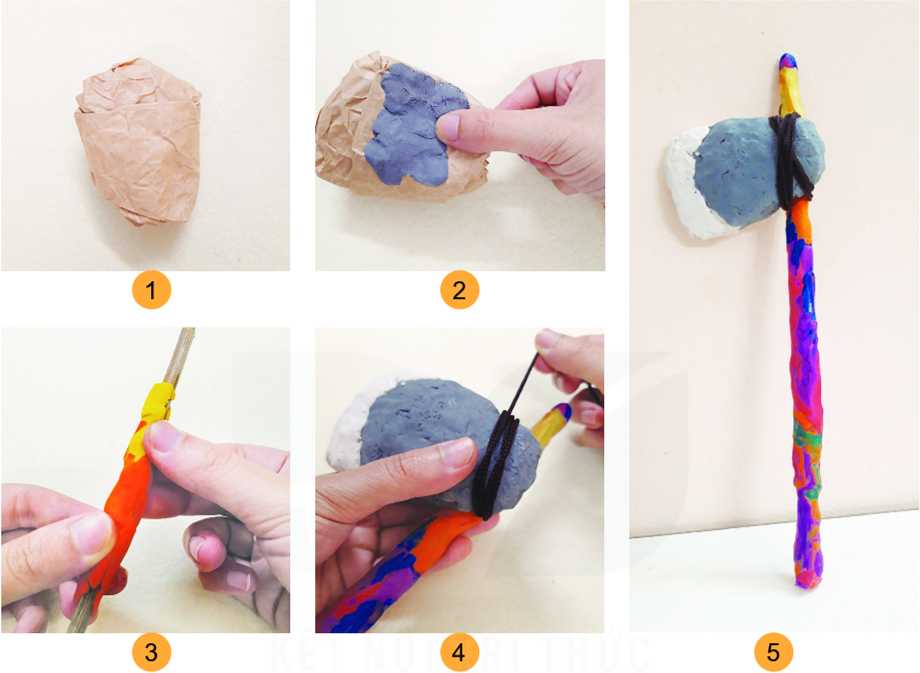 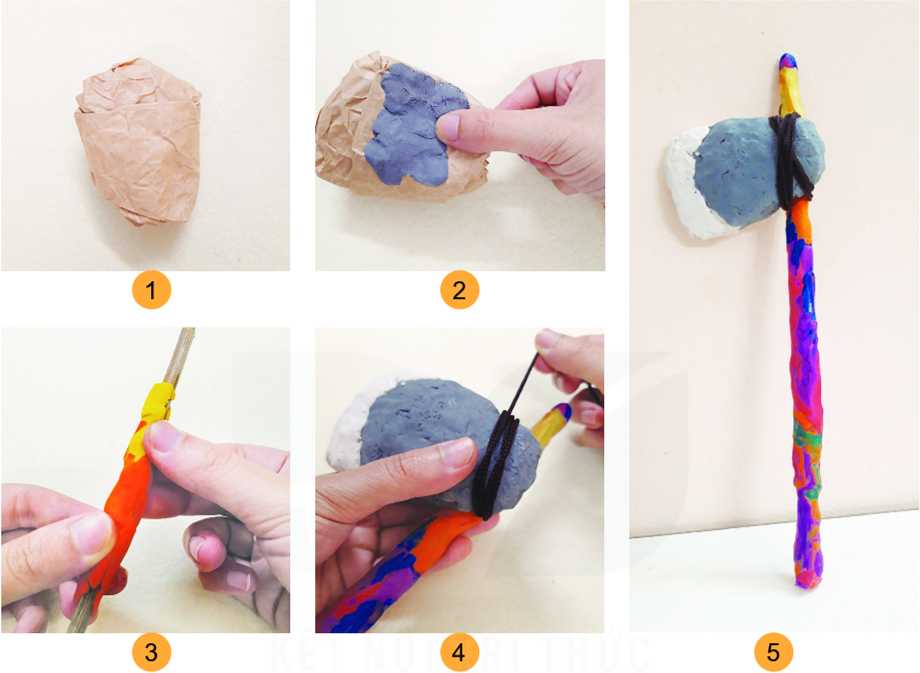 Phủ đất nặn quanh giấy
Lấy giấy làm cốt
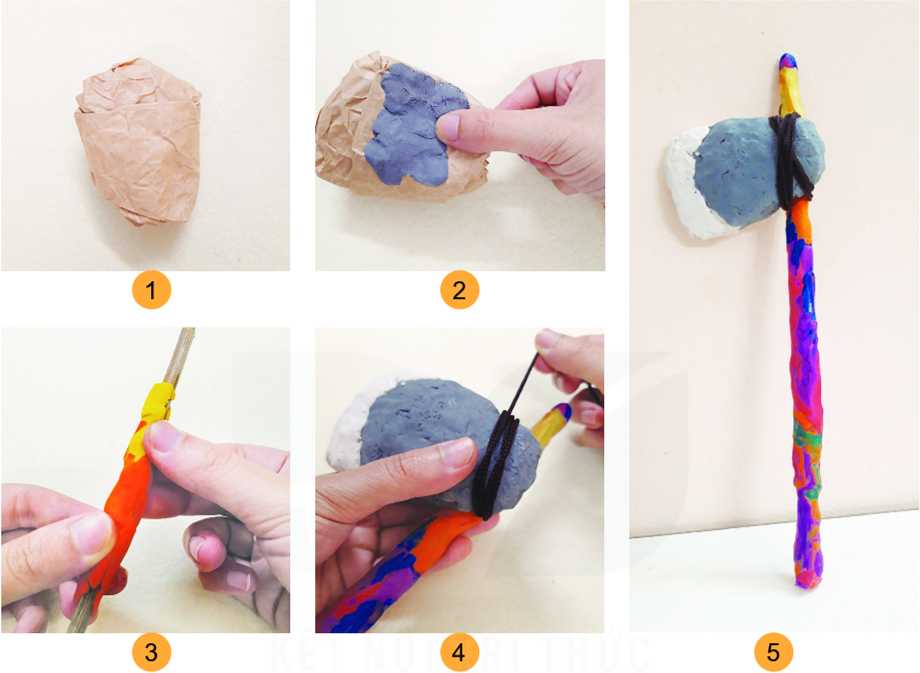 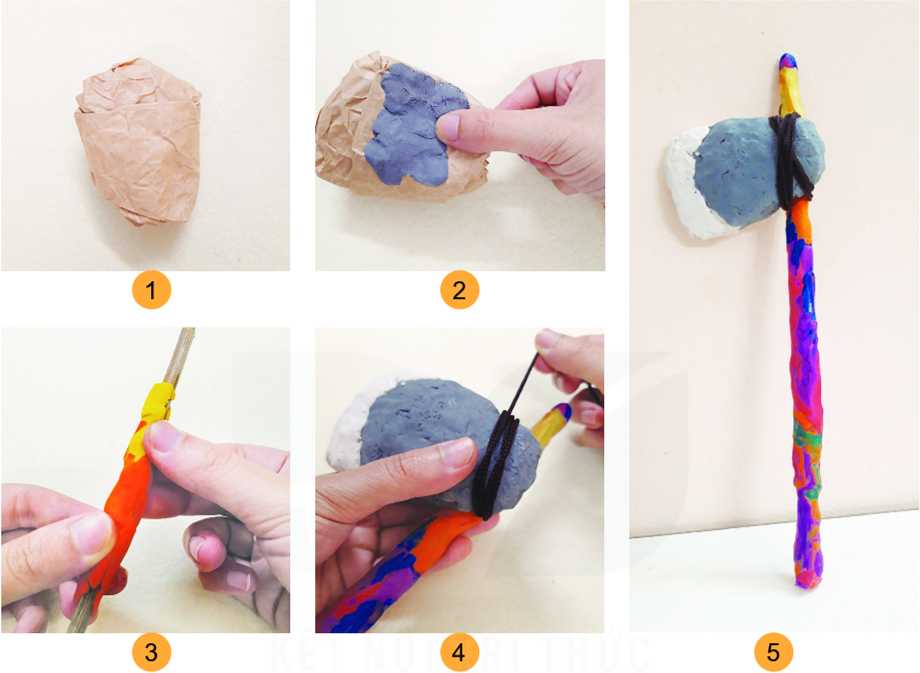 Phủ đất nặn quanh
 cây hoặc giấy làm cán
Hoàn thành sản phẩm
Buộc cán và dìu
Nêu các bước thực hiện?
Các bước mô phỏng một di sản mĩ thuật thời kì Tiền sử
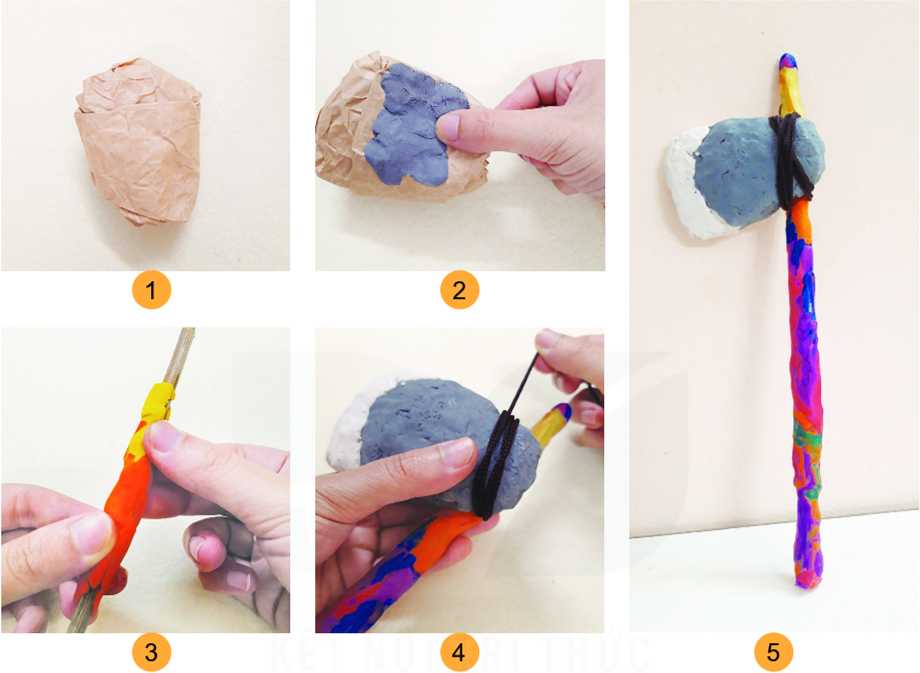 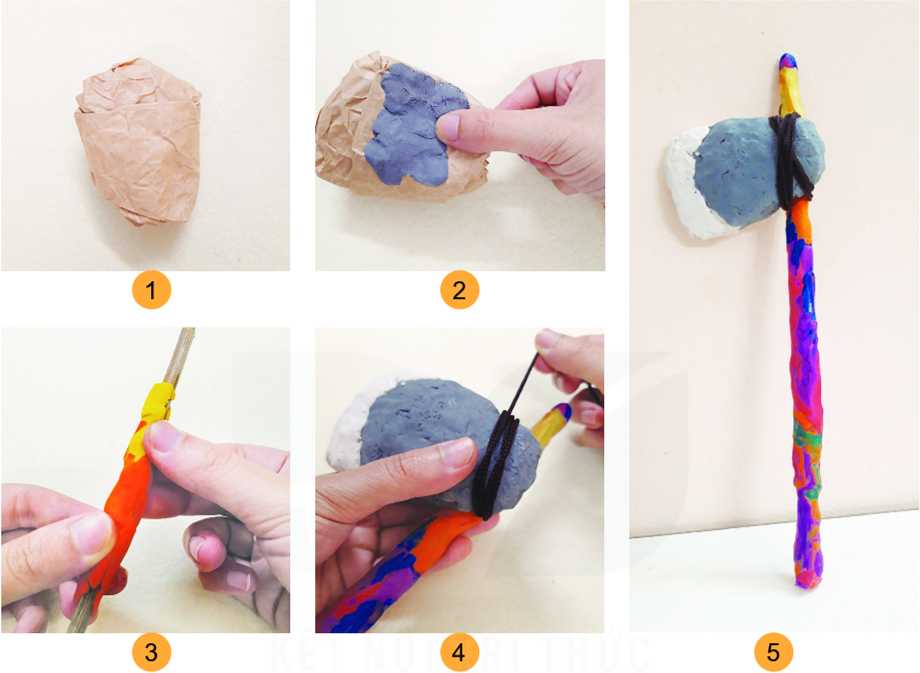 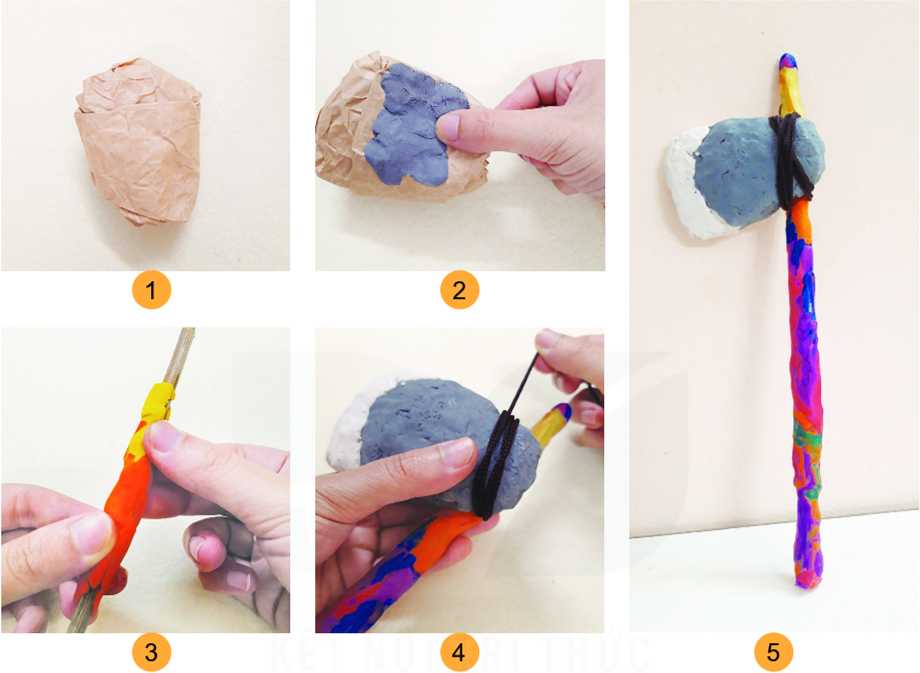 Phủ đất nặn quanh giấy
Lấy giấy làm cốt
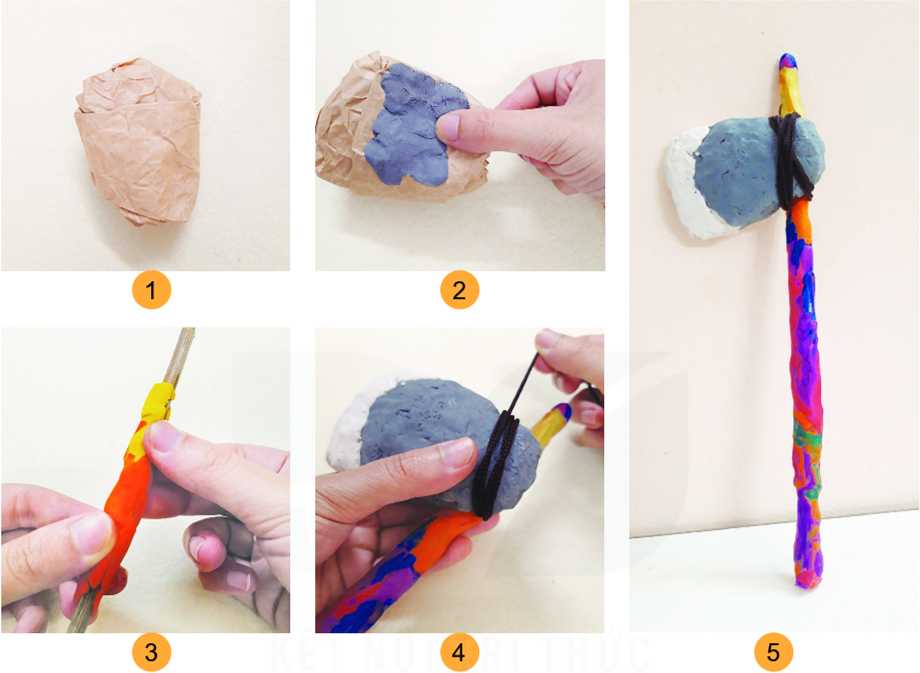 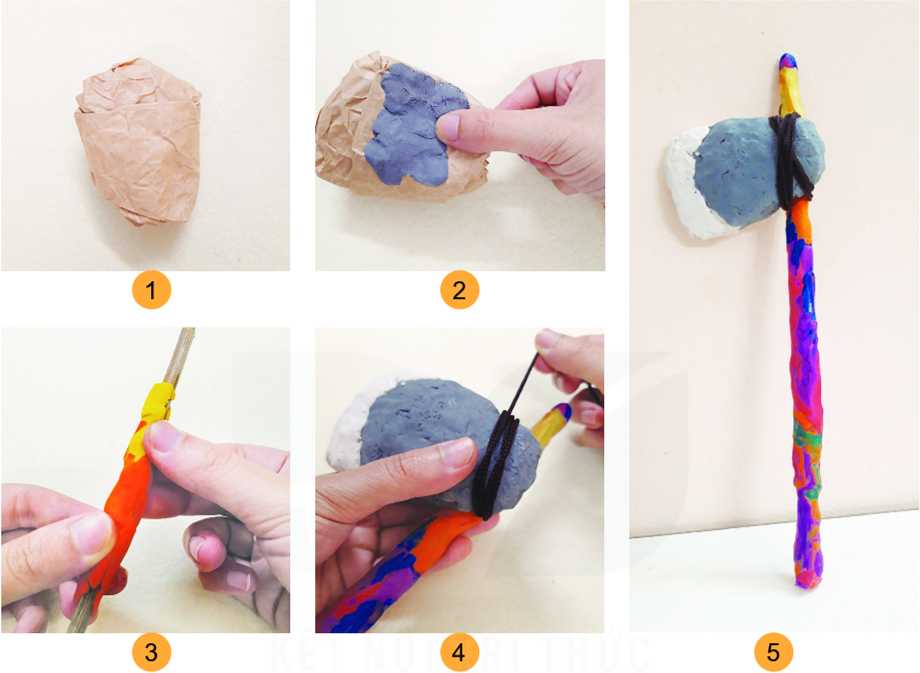 Phủ đất nặn quanh
 cây hoặc giấy làm cán
Hoàn thành sản phẩm
Buộc cán và dìu
Nêu các bước thực hiện?
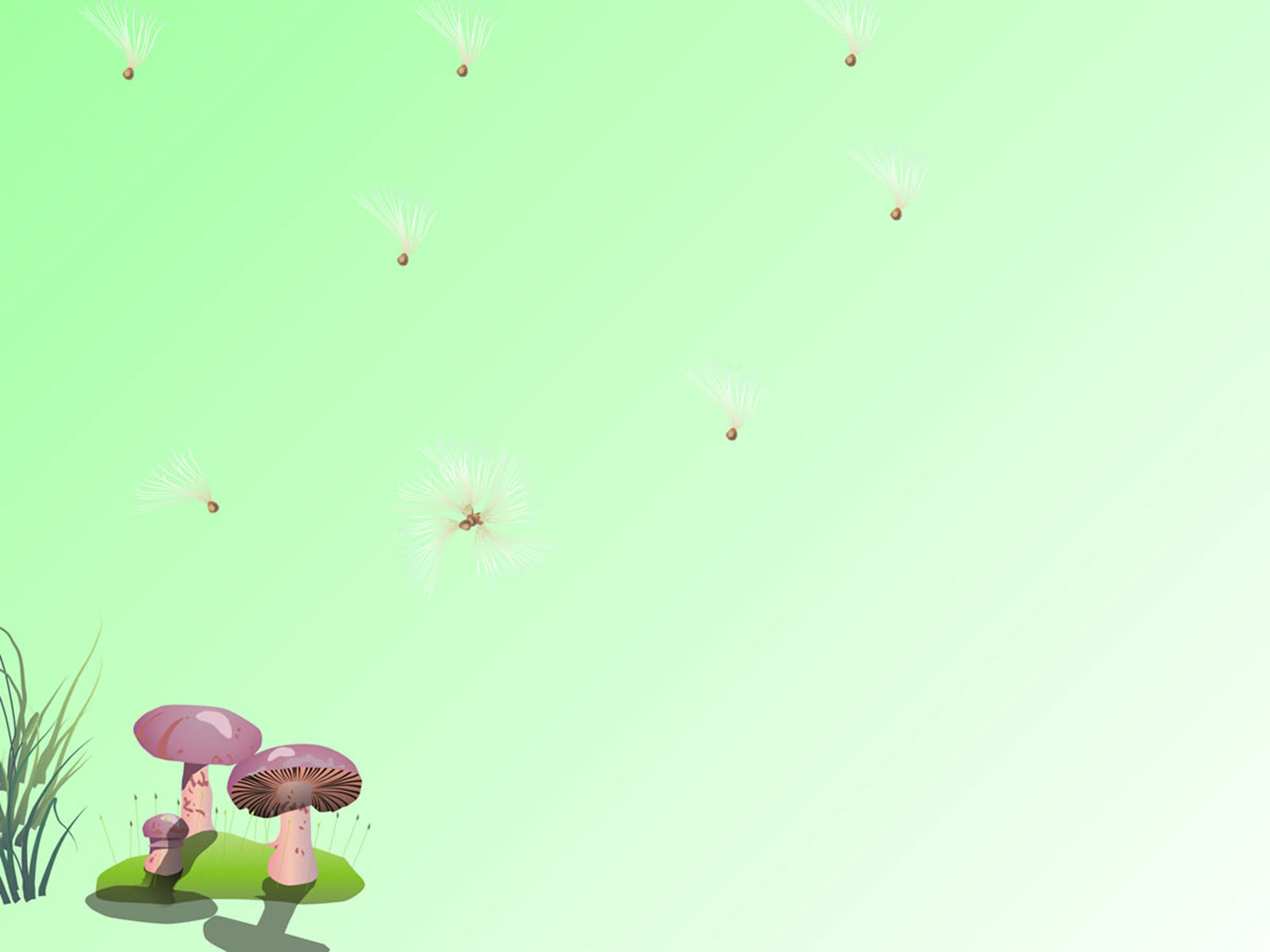 Mô phỏng một di sản mĩ thuật Việt Nam thời kì 
Tiền sử em yêu thích từ vật liệu sẵn có
Sản phẩm mĩ thuật của học sinh
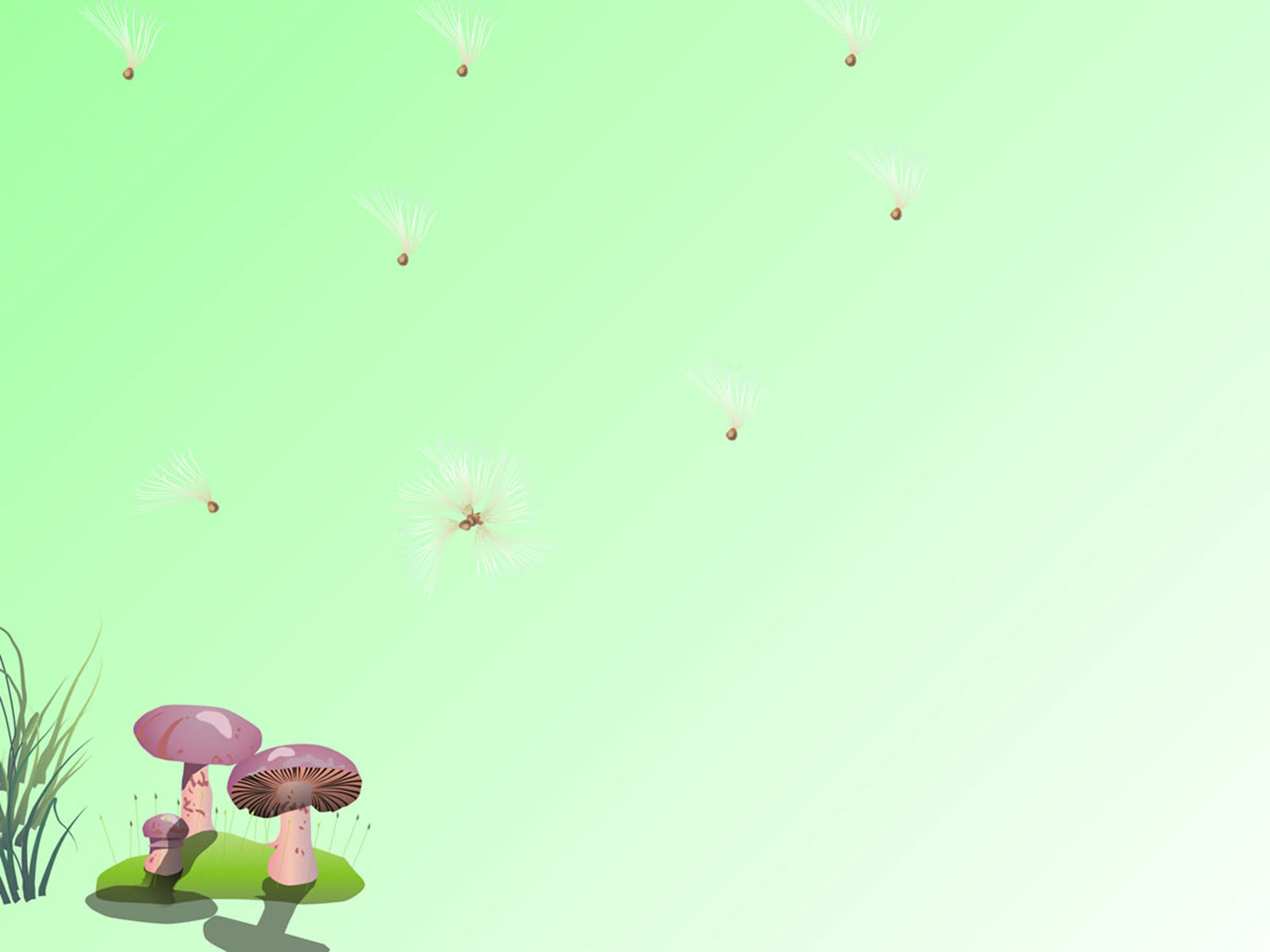 Thảo luận và trả lời các câu hỏi sau:
-Hãy kề tên những di sản mĩ thuật Việt Nam thời kì Tiền sử mà bạn biết?
-Nêu công dụng của các di sản thời kì Tiền sử trong cuộc sống của người Việt cổ?
-Bạn ấn tượng với di sản mĩ thuật nào của Việt Nam thời kì Tiền sử?
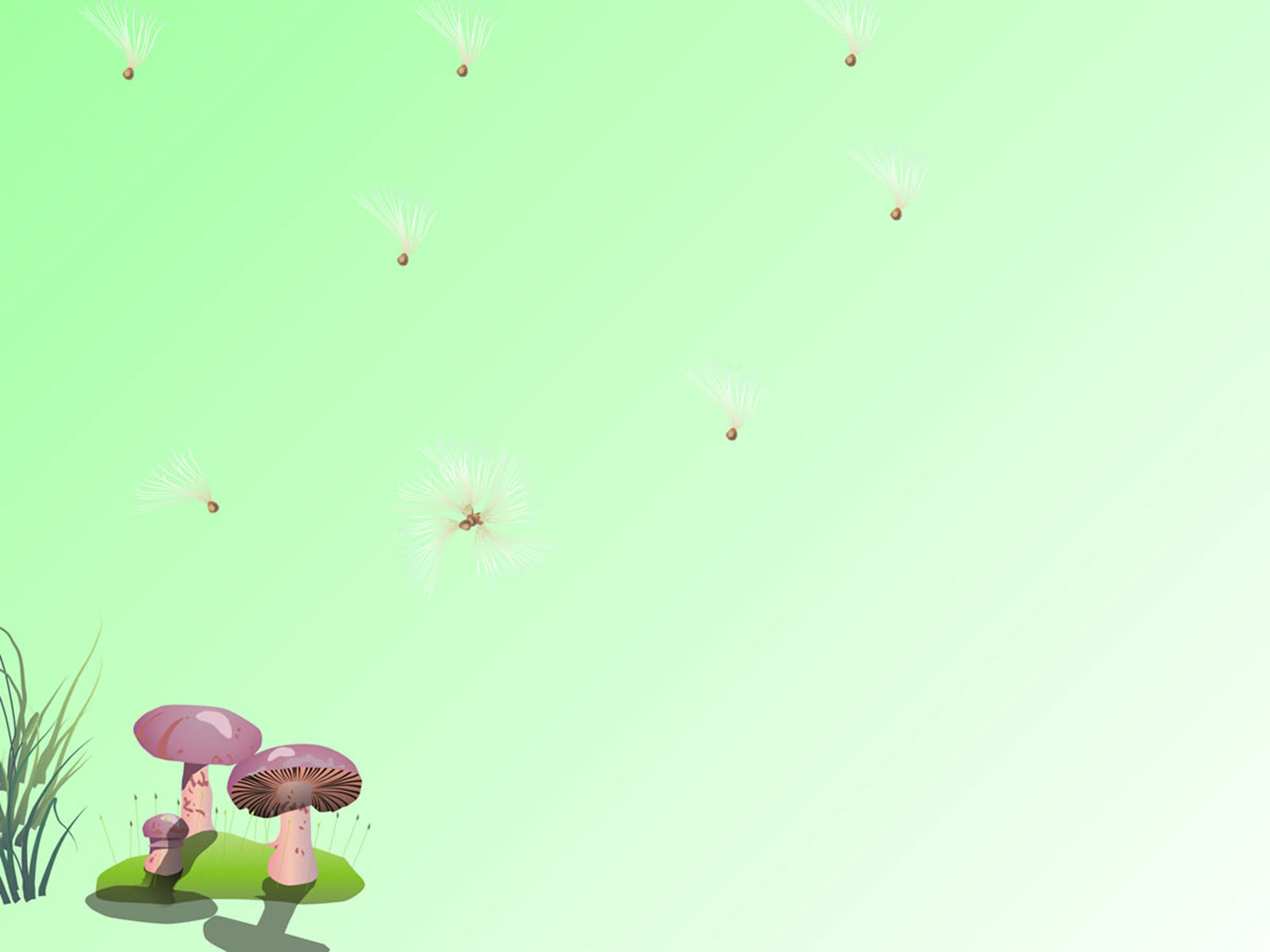 Trang trí góc học tập có sử dụng hình ảnh từ di sản mĩ thuật Việt Nam thời kì Tiền sử
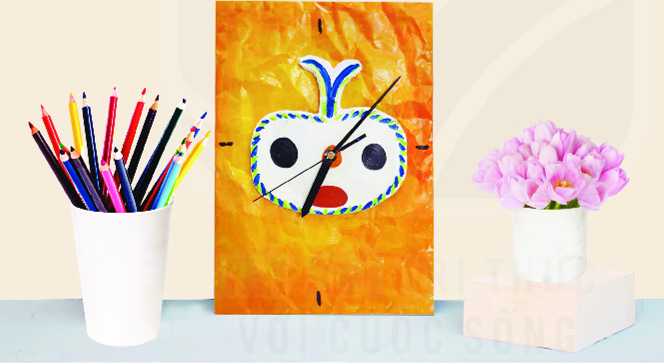 Hộp đựng dụng cụ học tập sử dụng hình khắc trên vách đá hang Đồng Nội, sản phẩm mĩ thuật từ giấy, Thanh Hương
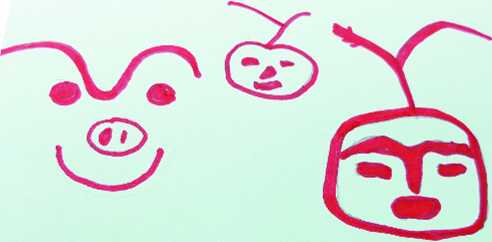 Hộp đựng dụng cụ học tập sử dụng hình khắc trên vách đá hang Đồng Nội, sản phẩm mĩ thuật từ giấy, Thanh Hương
Đồng hồ sử dụng hoa văn hình khắc trên vách đá hang Đồng Nội, sản phẩm mĩ thuật đa chất liệu, Ngô Quang Tuyến
Qua hình ảnh hay nêu ý kiến của em về quá trình phát triển cảu nước ta?
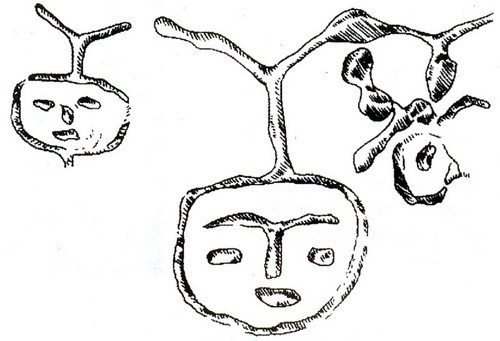 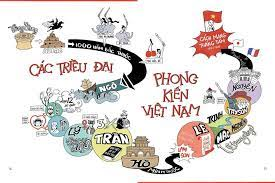 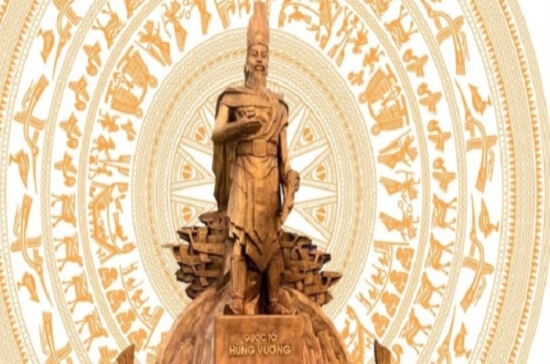 Từ thời cổ đại – thời kì nhà nước đầu tiên của vua các vua Hùng-Thời kì phong kiến
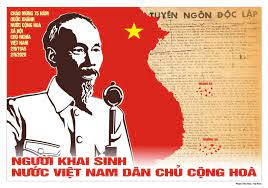 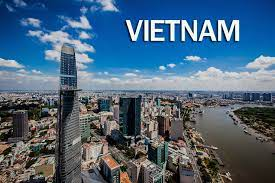 Nhà nước độc lập Việt Nam DCCH ra đời- Thời kì Việt Nam tiến vào thế kỉ mới
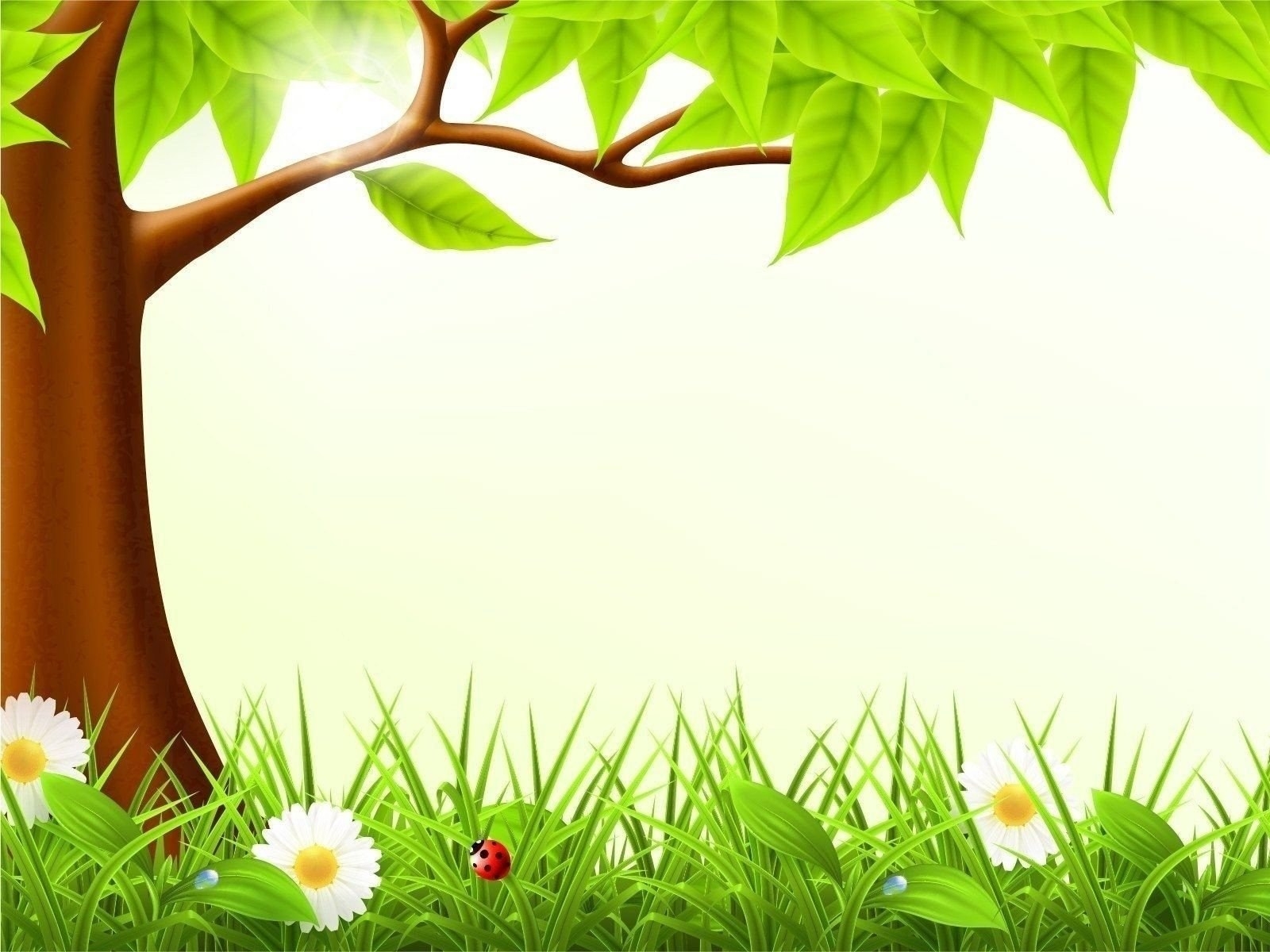 Qua bài các em không chỉ tiềm hiểu về  
Mĩ thuật Việt nam thời kì tiền sử, mô phỏng
 được sản phẩm Mỹ thuật mà chúng ta
 còn tự hào nước mình là cái nôi của 
văn minh loài người phát triển đến tận ngày nay
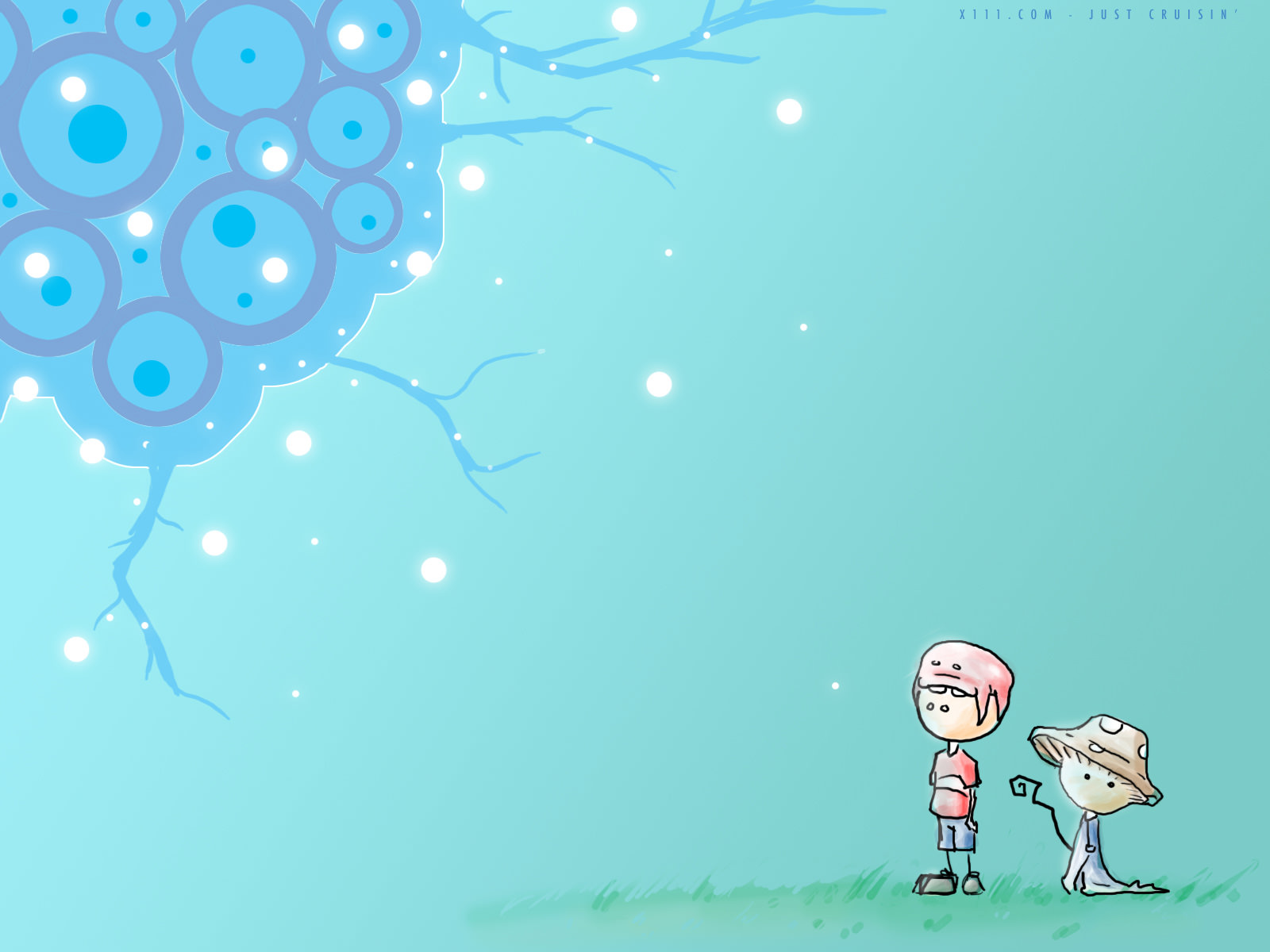 Giờ học kết thúc
Tạm biệt cả lớp !